ОСНОВНЕ ОДЛИКЕ ПРИВРЕДЕ
Привреда је скуп делатности које обухватају вађење минералних сировина,  производњу, расподелу и потрошњу материјалних добара и пружање услуга ради задовољења људских потреба.
Енергетика
 Рударство
 Индустрија
 Грађевинарство
 Производно занатство
Пољопривреда
 Лов и риболов
 Шумарство
Примарне делатности
Секундарне делатности
ПРИВРЕДНЕ 
ДЕЛАТНОСТИ
Квартарне делатности
Терцијарне делатности
Трговина
 Туризам
 Саобраћај
 Угоститељство
 Услужно занатство
Образовање и наука
 Култура
 Здравство
 Државна управа
 Војска и полиција
25,33%
26,83%
33,08%
Запослени по секторима у Србији 2011.године
Особине рељефа, климе, вода, 
земљишта, рудно и енергетско 
богатство
Природни фактори
ФАКТОРИ РАЗВОЈА
Економско-политички (држава)
Демографски (стручни људи)
Научно-технолошки (наука)
Друштвени фактори
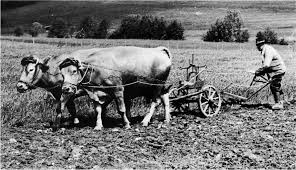 ФАЗЕ РАЗВОЈА
Предратна – пољопривреда и рударство;
Социјалистичка – национализација,  
       петолетке (1947-1951), друштвена својина;
3.  Транзициона – прелаз на тржишну привреду, приватна својина;
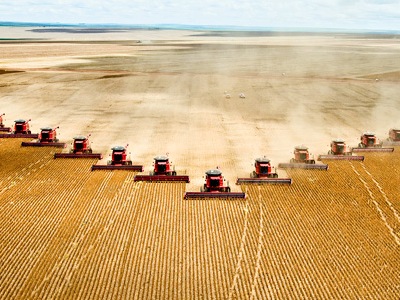 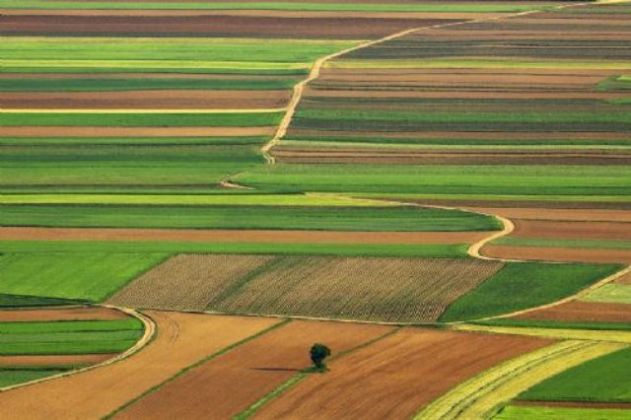 ХВАЛА НА ПАЖЊИ

Фебруар 2019.
Аутор
Гордана Васић